Agenda
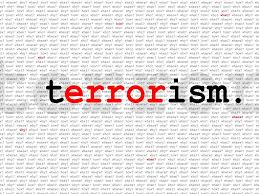 Review
Terrorism
Notes 
Video
Iraq
Notes 
Video
Debate
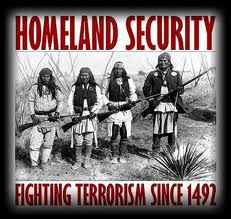 Understand why and how terrorism has impacted America.

Explain why the US invaded Iraq and how the invasion was perceived by the rest of the world.
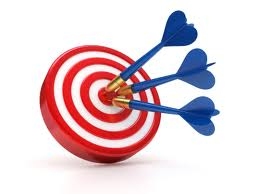 Objectives
1) Why do people resort to violence to make a point?

2) Is violence effective in making your point?
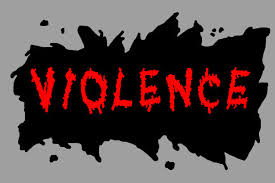 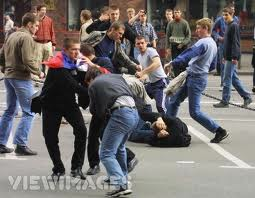 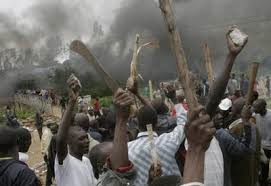 Refers to attacks against civilians not conducted by a government.
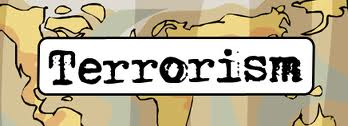 Terrorism defined
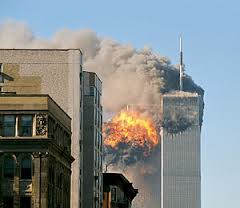 The Islamic revolution in Iran marked a new force… Islamic fundamentalism.
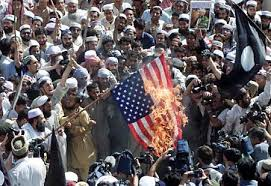 183. Terrorism
Believe religion should influence politics.
Usually intolerant of other religions.
Christian fundamentalism grew in US at same time.
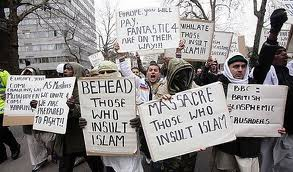 Fundamentalist
Muslim extremists
Used Islamic fundamentalism to justify violent acts. (i.e. 9/11)
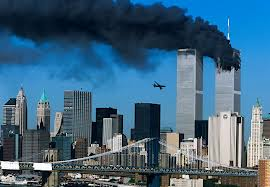 Killed 3,000 people at World Trade Center and the Pentagon.
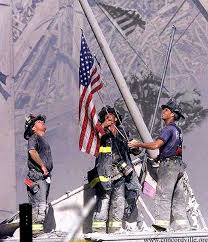 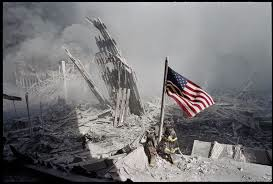 September 11th, 2001
After attacks, President declares a “war on terrorism”
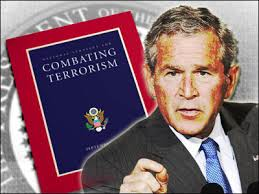 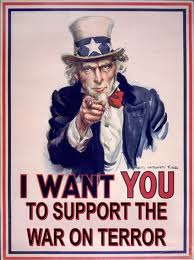 George W. Bush
Al Qaeda
Was behind 9/11 attacks, located in Afghanistan
U.S. invaded Afghanistan and later killed al Qaeda leader, Osama bin Laden 
US has started to withdraw troops.
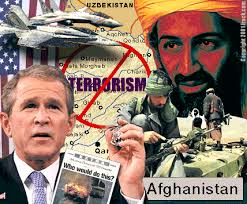 Terrorism may take other forms.
1995, homegrown anti-government terrorists killed 168 people with a truck bomb in Oklahoma City.
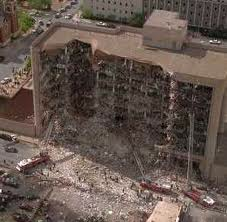 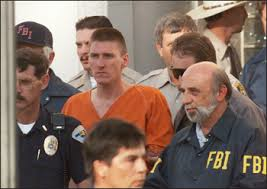 Domestic Terrorism
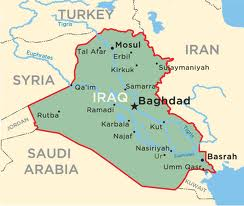 In 2003, US invaded Iraq and overthrew Saddam Hussein.
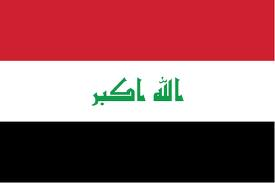 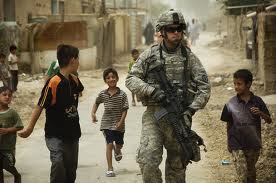 184. Iraq
US may attack a country that has done nothing to threaten or harm America if US leaders feel the country might want to harm America in the future.
Preemptive War
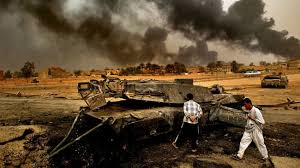 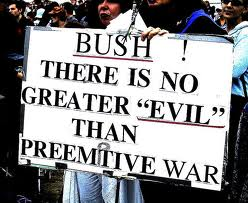 Possible reasons:

President Bush thought Iraq had WMDs
President thought Hussein was insane 
President thought his dad didn’t take care of Hussein in the Persian Gulf War
President thought Hussein was involved in 9/11 terrorist attacks
U.S. wanted to control Middle East oil supplies
Why did US use preemptive war?
President said Iraq had WMD and indicated Hussein was involved with 9/11

Both turned out to be false.
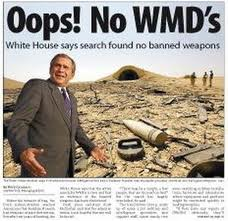 President Bush said we still need to invade to bring democracy to Iraq. 
Others say it was for oil.
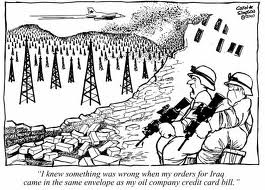 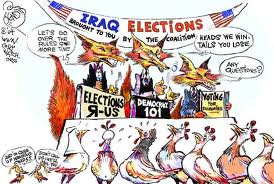 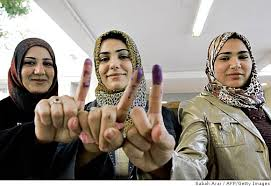 Right or Wrong?
UN, NATO, and most countries did no support the invasion. 
Allies Germany and France not happy with US

Worldwide, Muslims opinion turned against US
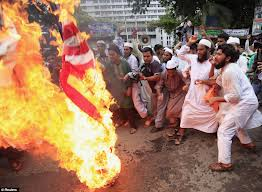 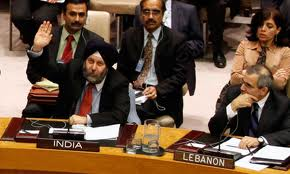 International Relations
As happened in Vietnam, Latin America, and Iran, US intervention brought unintended consequences.

Does intervening harm us in the long run?
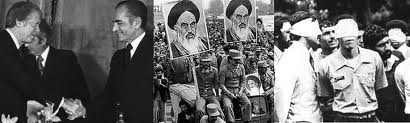 History repeats itself…
Set up
Preemptive war debate
Number 1-6, get in to teams
Half support preemptive war, half do not
Mini debates
Class debate
Understand why terrorism came about and how it has impacted America.

Explain why the US invaded Iraq and how it was perceived by the rest of the world.
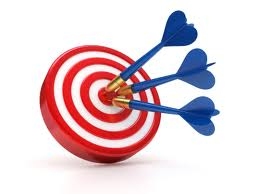 Objectives